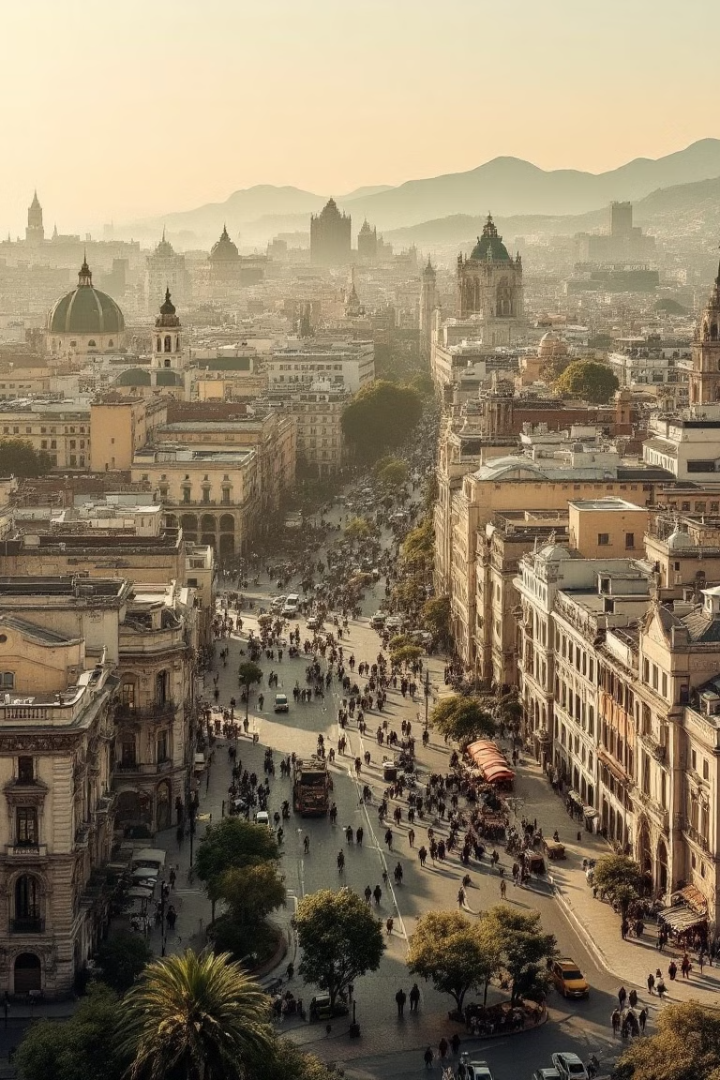 México en el Siglo XX
Un siglo de transformaciones profundas que dieron forma a México, desde la revolución hasta la modernización.
by Maria Guadalupe Toledo Hurtado
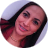 Revolución Mexicana (1910-1920)
Causa
Consecuencias
La desigualdad social y la dictadura de Porfirio Díaz desencadenaron el conflicto.
La revolución logró derrocar al régimen, pero también generó una lucha por el poder.
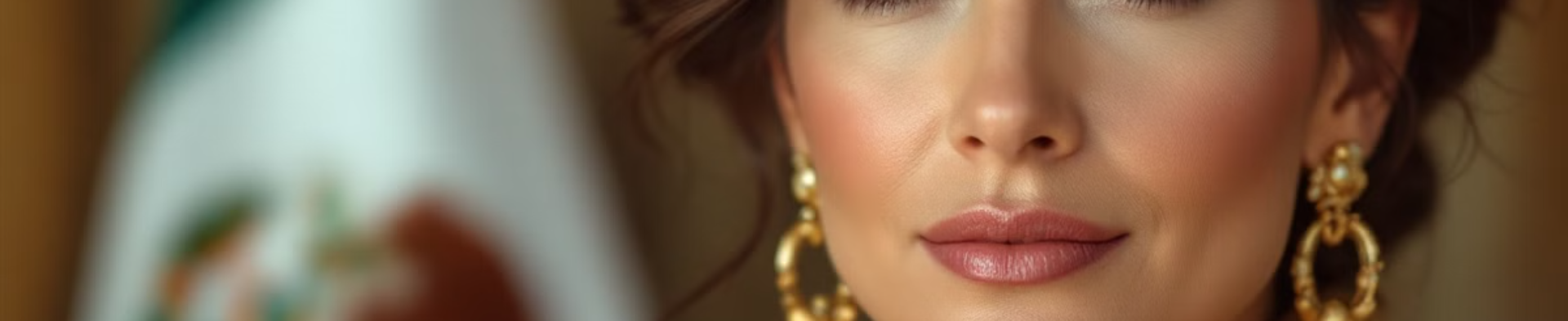 Consolidación del Estado Revolucionario (1920-1940)
Estabilidad Política
Desarrollo Económico
El Partido Revolucionario Institucional (PRI) logró imponer su hegemonía.
Se impulsó la industria nacional y se consolidó el Estado como actor clave.
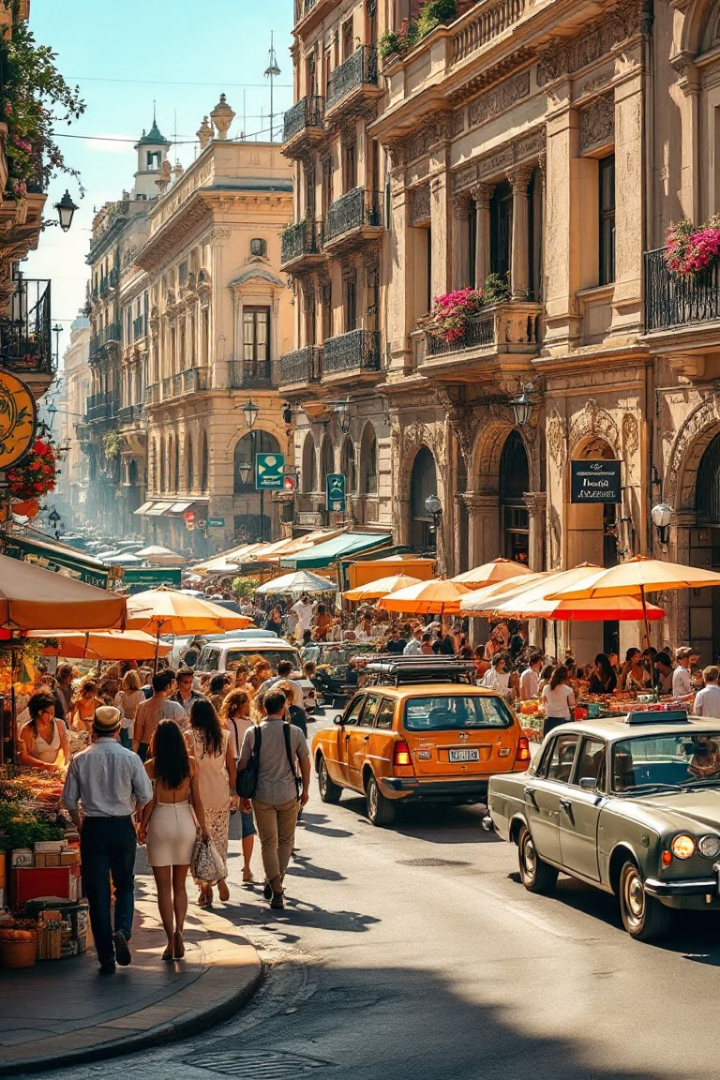 Desarrollo Estabilizador (1940-1970)
Industrialización
1
Se invirtió en infraestructura y se fomentó la industria pesada.
Crecimiento Económico
2
México experimentó una fase de estabilidad y prosperidad sin precedentes.
Crecimiento de la Clase Media
3
El desarrollo económico generó nuevas oportunidades y elevó el nivel de vida.
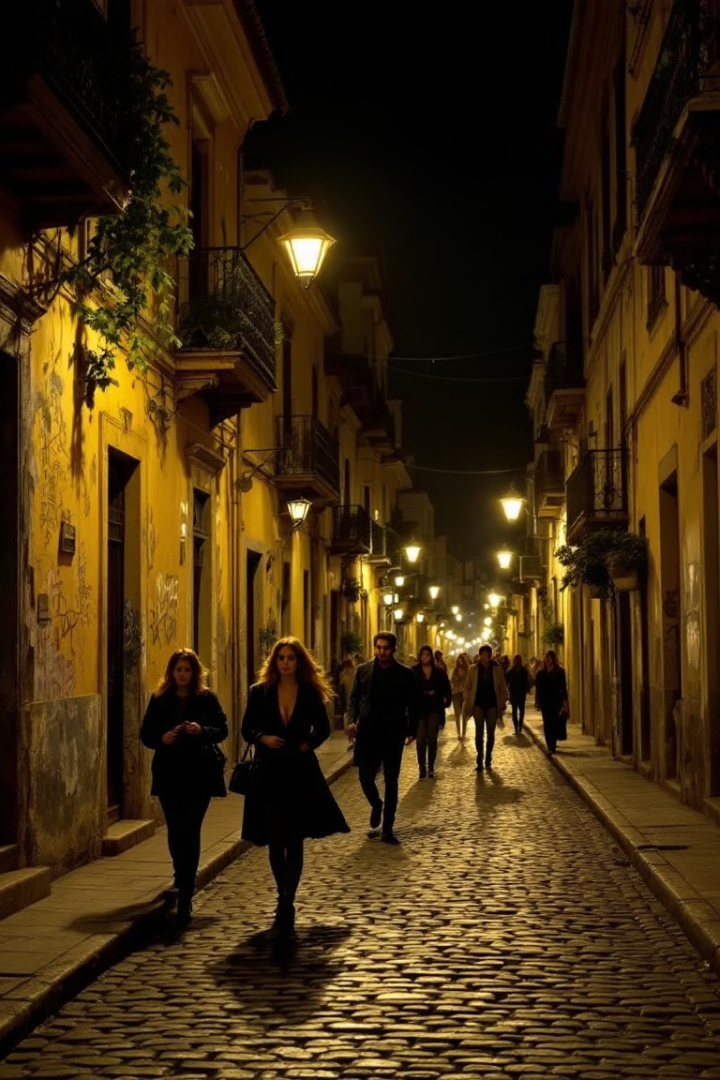 Crisis Económica y Política (1970-1980)
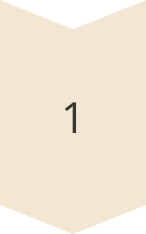 Crisis Energética
El alza de los precios del petróleo impactó la economía mexicana.
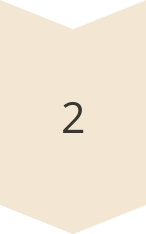 Devaluación
El peso mexicano se devaluó significativamente, generando inflación.
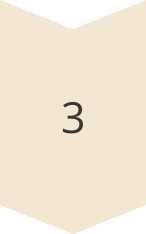 Crisis Política
El gobierno enfrentó protestas y movimientos sociales por la crisis.
Reformas Económicas y Transición Política (1980-2000)
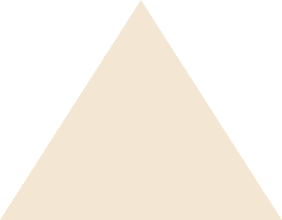 Neoliberalismo
1
Se implementaron políticas de libre mercado y privatización.
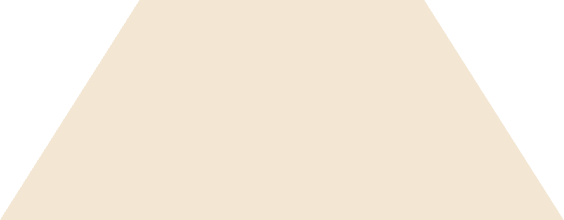 Transición Democrática
2
Se introdujeron reformas electorales que permitieron la alternancia en el poder.
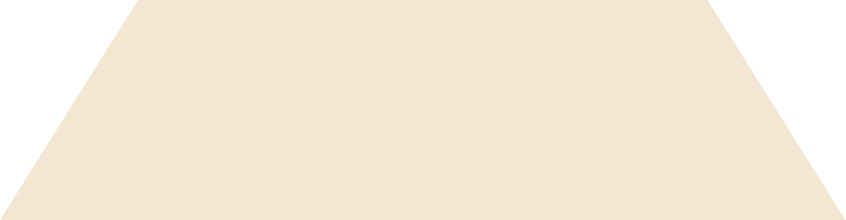 Globalización
3
México se integró a la economía global, con oportunidades y desafíos.
México en el Siglo XXI
Democracia Consolidada
1
México ha experimentado una transición hacia la democracia.
Desafíos de Seguridad
2
El país enfrenta problemas de violencia y crimen organizado.
Oportunidades de Desarrollo
3
El siglo XXI presenta nuevas oportunidades para México.
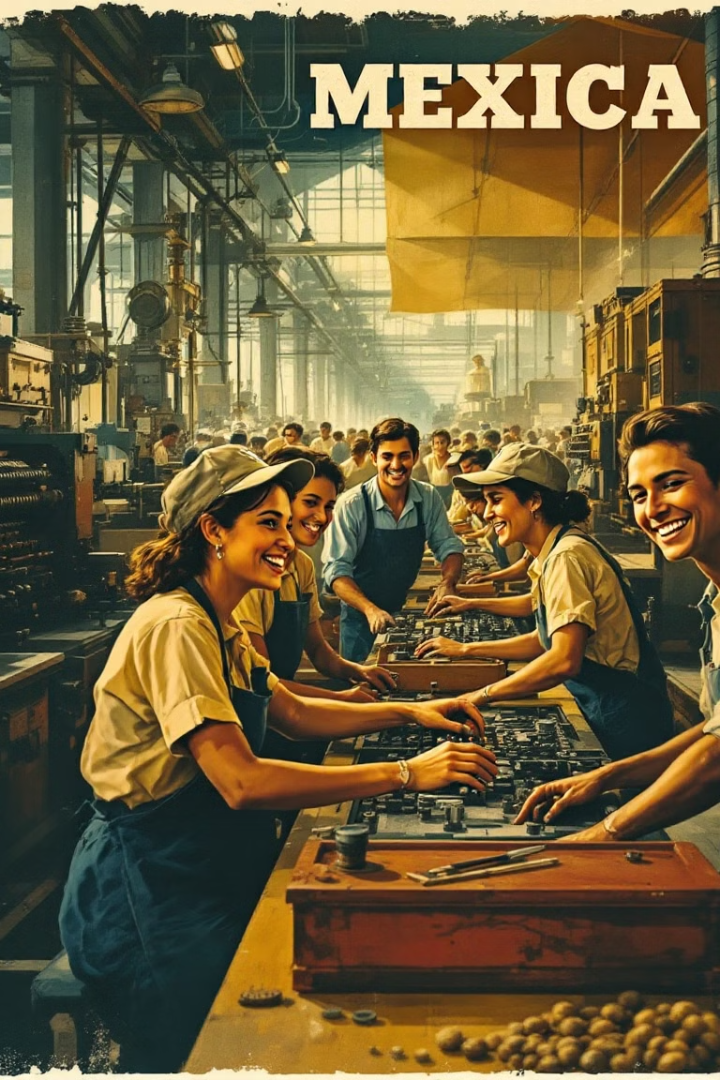 Actividades Económicas en el Siglo XX
1
2
Agricultura
Minería
La agricultura fue la principal actividad económica, con enfoque en el maíz y otros productos básicos.
La riqueza minera de México jugó un papel importante en la economía.
3
4
Industria
Turismo
El desarrollo industrial comenzó a ganar fuerza, especialmente en el sector textil.
El turismo se consolidó como una fuente importante de ingresos.
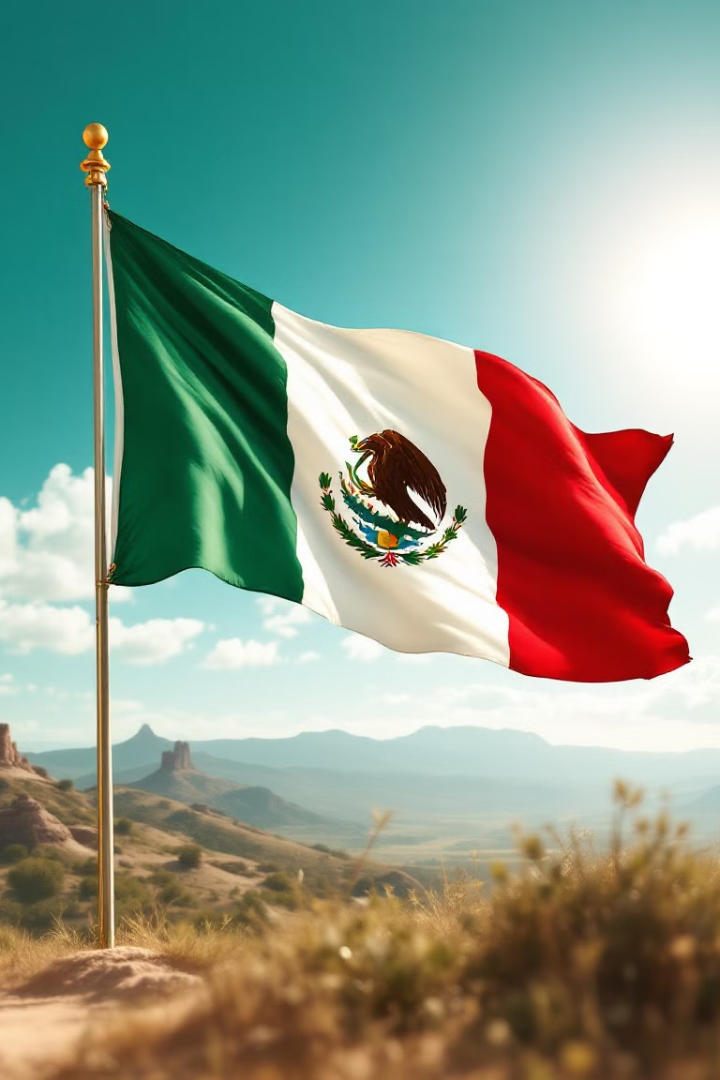 Conclusiones y Perspectivas a Futuro
El siglo XX fue un período de grandes transformaciones en México. El país ha logrado un progreso significativo, pero también enfrenta desafíos que requieren atención. La sociedad mexicana ha demostrado resiliencia y capacidad de adaptación, lo que nos da esperanza para el futuro.